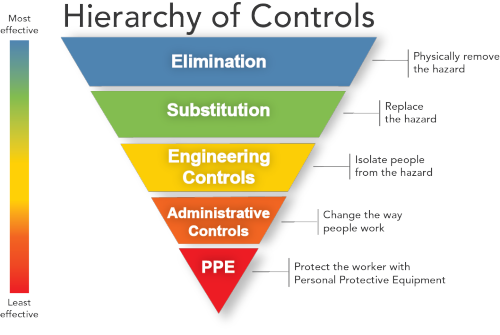 Personal Protective Equipment is your last line of defense.